ЛЕКЦИИ по дисциплине«Правовое обеспечение профессиональной деятельности» для специальности Фармация
Лекция 5
Лекарственные средства как объект правоотношений. Договоры в фармацевтической деятельности.
План ЛЕКЦИИ
Общая характеристика гражданских правоотношений.
1
Вещные права.
2
ЛС как объект гражданских правоотношений.
3
Общая характеристика договоров.
4
Договор поставки ЛС. Договор розничной купли-продажи ЛС.
5
2
Гражданские правоотношения
1.ИМУЩЕСТВЕННЫЕ ОТНОШЕНИЯ, т.е. отношения, связанные с нахождением материальных благ, которые включают в себя:
отношения статики, т.е. отношения, связанные с нахождением материальных благ у определенного лица (право собственностии др.); 
отношения динамики, т.е. отношения, связанные с переходом материальных благ от одного лица к другому (купля-продажа и др.). 
2.ЛИЧНЫЕ НЕИМУЩЕСТВЕННЫЕ ОТНОШЕНИЯ - отношения, возникшие между лицами по поводу нематериальных благ:
связанные с имущественными (например, право интеллектуальной собственности); 
не связанные с имущественными (например, защита чести, достоинства и деловой репутации).
3
Объектыгражданских правоотношений
вещи, включая наличные деньги и документарные ценные бумаги, иное имущество, в том числе безналичные денежные средства, бездокументарные ценные бумаги, имущественные права; 
результаты работ и оказание услуг; 
охраняемые результаты интеллектуальной деятельности и приравненные к ним средства индивидуализации (интеллектуальная собственность); 
нематериальные блага.
4
Особенностигражданских правоотношений
Субъекты равны между собой, имущественно обособлены;
Широкий круг участников: граждане, юридические лица, РФ, субъекты РФ, муниципальные образования;
Возможность установления содержания гражданских правоотношений по соглашению сторон;
В качестве правовых гарантий реального осуществления субъектам прав и обязанностей применяются, главным образом, меры имущественного характера (возмещение убытков, взыскание неустойки); 
Специфика порядка и способов защиты нарушенных гражданских прав заключается в том, что в случае нарушения их прав участники гражданских правоотношений обращаются в судебные органы путем представления соответствующего иска.
5
Основания возникновениягражданских правоотношений
Определены статьей 8 ГК РФ. К ним относятся:
Сделки; 
Акты государственных органов и органов местного самоуправления; 
Судебные решения; 
Приобретение имущества по основаниям, допускаемым законом;
Создание произведений науки, литературы, искусства, изобретений и иных результатов интеллектуальной деятельности;
Причинение вреда другому лицу;
Иные действия и события.
6
Сделки
Сделки - действия граждан и юридических лиц, направленные на установление, изменение или прекращение гражданских прав и обязанностей.
Сделки могут быть двух- или многосторонними (договоры) и односторонними.
Сделки совершаются устно или в письменной форме (простой или нотариальной).
Сделка, для которой законом или соглашением сторон не установлена письменная (простая или нотариальная) форма, может быть совершена устно.
Если иное не установлено законом или  соглашением сторон, могут совершаться устно все сделки, исполняемые при самом их совершении.
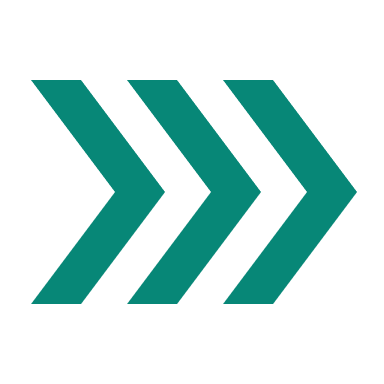 7
СДЕЛКИ
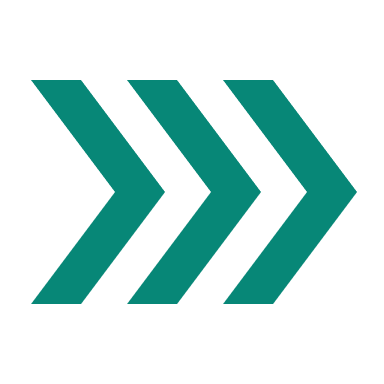 Должны совершаться в простой письменной форме, за исключением сделок, требующих нотариального удостоверения:
сделки юридических лиц между собой и с гражданами;
сделки граждан между собой на сумму, превышающую десять тысяч рублей, а в случаях, предусмотренных законом, - независимо от суммы сделки.
Нотариальное удостоверение сделок обязательно в случаях, указанных в законе, а также в случаях, предусмотренных соглашением сторон. 
В случаях, если законом предусмотрена государственная регистрация сделок, правовые последствия сделки наступают после регистрации сделки.
8
ВЕЩНЫЕ ПРАВА
ПРАВО СОБСТВЕННОСТИ, включающее:
право владения,
право пользования;
право распоряжения.
Оформляет две стороны экономических отношений собственности:
отношения между людьми по поводу имущества (мое – чужое), давая владельцу защиты от необоснованного посягательства иных лиц;
отношения к присвоенному имуществу, определяя границы его дозволенного использования. Собственник осуществляет принадлежащие ему правомочия по своему усмотрению. В некоторых случаях закон связывает осуществление права собственности с целевым назначением вещи.
9
Конституция РФ закрепляетчастную, государственную, муниципальнуюи иные формы собственности.
Имущество может находиться в собственности граждан и юридических лиц, а также Российской Федерации, субъектов РФ, муниципальных образований.
Собственник несет бремя содержания принадлежащего ему имущества, а также риск случайной гибели или случайного повреждения имущества.
Основания возникновения и прекращения права собственности определены ГК РФ
10
оборотоспособность
Объекты гражданских прав могут свободно отчуждаться или переходить от одного лица к другому, если они не ограничены в обороте.
Лекарственные средства медицинского назначения ограничены в обороте.
Незарегистрированые в установленном порядке в РФ ЛС изъяты из гражданского оборота за исключением случаев, определенных ФЗ «Об обращении лекарственных средств».
Ограниченная оборотоспособность большинства ЛС обусловливает лицензирование деятельности по их обороту (см. лекцию № 4) и рецептурный отпуск конечным потребителям
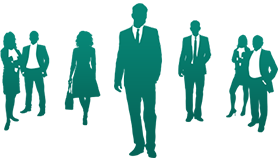 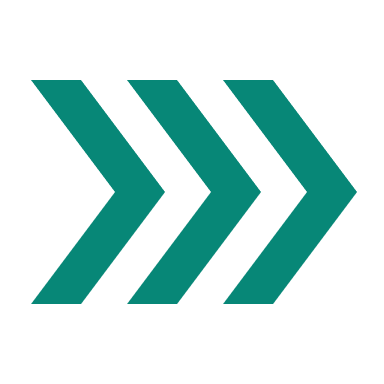 11
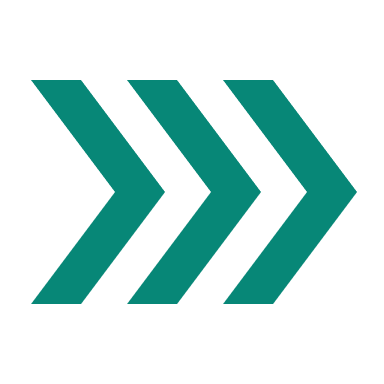 Недвижимые и движимые вещи
К недвижимым вещам (недвижимое имущество, недвижимость) относятся земельные участки, участки недр и все, что прочно связано с землей, а также воздушные и морские суда, суда внутреннего плавания.
Сделки с недвижимостью подлежат государственной регистрации.
Вещи, не относящиеся к недвижимости, в том числе ЛС, признаются движимым имуществом.
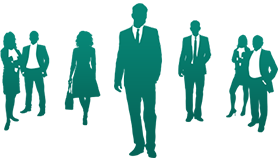 12
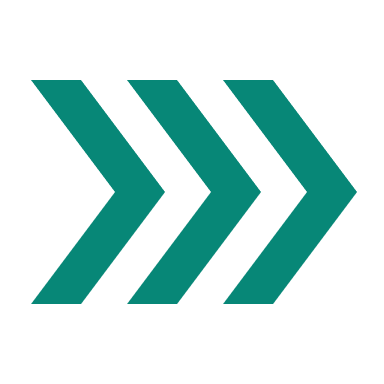 Различают вещи:
индивидуально определенные - недвижимые вещи, а также вещи уникальные, единственные в своем  роде. Если предметом сделки является индивидуально-определенная вещь, надлежащим ее исполнением будет признана передача именно этой вещи.
родовые – обладающие  общими признаками для вещей данного рода. Независимо от того, какая именно из  существующей совокупности вещей будет передана по сделке, она будет считаться надлежаще исполненным. ЛС – типичный пример  родовых вещей.
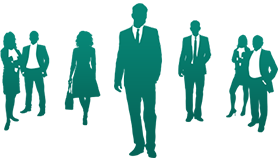 13
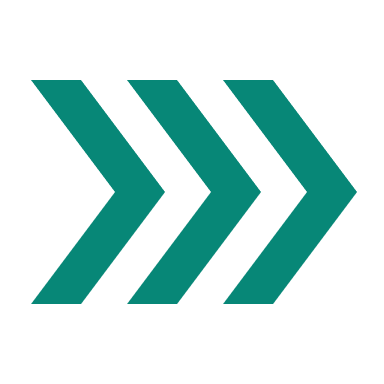 Также различают вещи:
потребляемые - в процессе эксплуатации (как правило,  однократного использования) полностью утрачивают свои потребительские свойства - уничтожаются либо преобразуются в качественно иную вещь. К ним относятся ЛС. Не могут быть предметом аренды. 
непотребляемые (недвижимость и многие движимые вещи) - долгое время сохраняют свои потребительские свойства и утрачивают их постепенно (амортизируются).
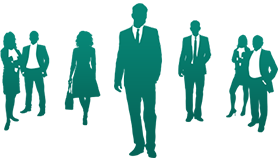 14
Обязательства
ОБЯЗАТЕЛЬСТВО – правоотношение, в силу которого одно лицо (должник) обязано совершить в пользу другого лица (кредитора) определенное действие, либо воздержаться от совершения такого действия.
Относительный характер обязательств проявляется в том, что они связывают не абсолютно всех участников права, а лишь участников правоотношений, вытекающих из обязательства.
15
ДОГОВОР
ДОГОВОР – соглашение между кредитором и должником об установлении обязательственных правоотношений.
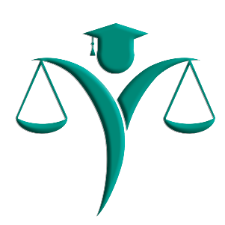 Условия договора определяются усмотрением сторон, действует общий принцип "дозволено все, кроме прямо запрещенного законом".
Условия договора должны соответствовать обязательным правилам, определяемым правовыми актами на момент его заключения. 
Предложение заключить договор называется оферта, ответное согласие - акцепт.
Договор считается заключенным, если сторонами достигнуто соглашение по всем существенным условиям. Круг существенных условий зависит от особенностей конкретного договора.
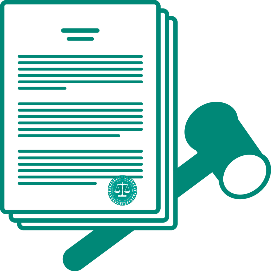 16
Виды договоров
ДОГОВОРЫ в первую очередь различаются по конкретному содержанию регулируемых ими отношений
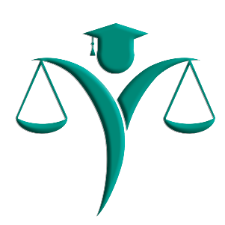 Односторонние и взаимные.
 Основные и предварительные.
Особый вид – публичный договор – договор, заключаемый лицом, занимающимся предпринимательской деятельностью, по продаже товаров, выполнению работ, оказанию услуг.
Особый вид – договор присоединения – договор, условия которого заранее определены одной из сторон и принимаются другой без обсуждения.
Особый вид - договор в пользу третьего лица - должник обязан произвести исполнение не кредитору, а указанному в договоре третьему лицу, которое и приобретает право требовать исполнения обязательства.
17
ИЗМЕНЕНИЕ ИЛИ РАСТОРЖЕНИЕ ДОГОВОРА
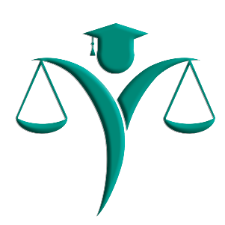 ВОЗМОЖНО:
по соглашению сторон;
в одностороннем порядке, если такое право закреплено за одной из сторон законом или самим договором;
при существенном изменении обстоятельств из которых стороны исходили при заключении договора;
по требованию одной из сторон договор может быть изменен или расторгнут по решению суда только при существенном нарушении договора другой стороной. Требование об изменении или о расторжении договора может быть заявлено стороной в суд только после получения отказа другой стороны на предложение изменить или расторгнуть договор либо неполучения ответа в срок, указанный в предложении или установленный законом либо договором, а при его отсутствии - в тридцатидневный срок.
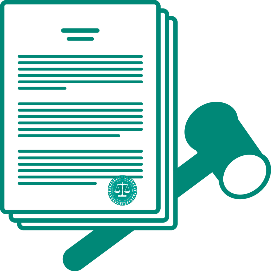 18
Договор поставки лс
Согласно ГК РФ, по договору поставки поставщик-продавец, осуществляющий предпринимательскую деятельность, обязуется передать в обусловленный срок или сроки производимые или закупаемые им товары покупателю для использования в предпринимательской деятельности или в иных целях, не связанных с личным, семейным, домашним и иным подобным использованием. 
Заключается между:
производителями ЛС с одной стороны и организациями оптовой торговли или аптечными организациями с другой 
между организациями оптовой торговли и аптеками.
Существенные условия – наименование и количество товаров, срок исполнения обязательств.
Субъекты должны иметь лицензию на соответствующий вид деятельности.
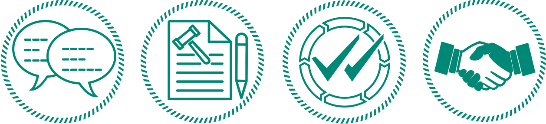 19
Договор поставки лс
Поставка товаров осуществляется поставщиком путем отгрузки (передачи) товаров покупателю, являющемуся стороной договора поставки, или лицу, указанному в договоре в качестве получателя.
Доставка товаров осуществляется поставщиком путем отгрузки их транспортом, предусмотренным договором поставки, и на определенных в договоре условиях. Договором поставки может быть предусмотрено получение товаров покупателем (получателем) в месте нахождения поставщика (выборка товаров).
Покупатель (получатель) обязан совершить все необходимые действия, обеспечивающие принятие товаров, поставленных в соответствии с договором поставки.
Покупатель оплачивает поставляемые товары с соблюдением порядка и формы расчетов, предусмотренных договором поставки.
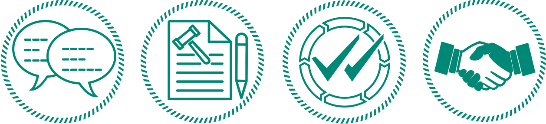 20
Договор розничной купли-продажи лс
Продавец – лицо, осуществляющее предпринимательскую деятельность по продаже товаров в розницу и имеющее лицензию на фармацевтическую деятельность. Покупатель приобретает товар для личного, семейного и иного использования, не связанного с предпринимательской деятельностью.
Такой договор является публичным, то есть продавец не вправе оказывать предпочтение одному лицу перед другим.
Договор считается заключенным в надлежащей форме с момента передачи покупателю кассового или товарного чека или иного документа, подтверждающего оплату.
Дистанционная продажа ЛС регулируется особым образом.
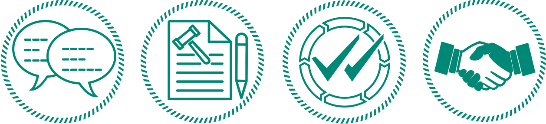 21